Openbaring 2,19-28

4e van 7 brieven

Aan: Tyatira
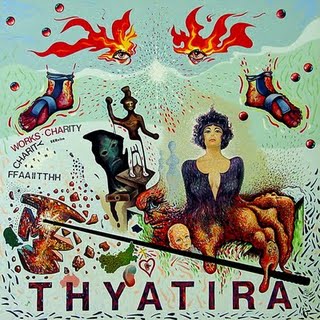 Jezus heeft het voor het zeggen
Bedum, 17 januari 2016
Ds. Marten de Vries
Wie is Jezus (voor jou)?
Wat is een goede ouderling?
Niet hun récht maar hun opdrácht
De wereld, de kerk, je persoonlijk leven
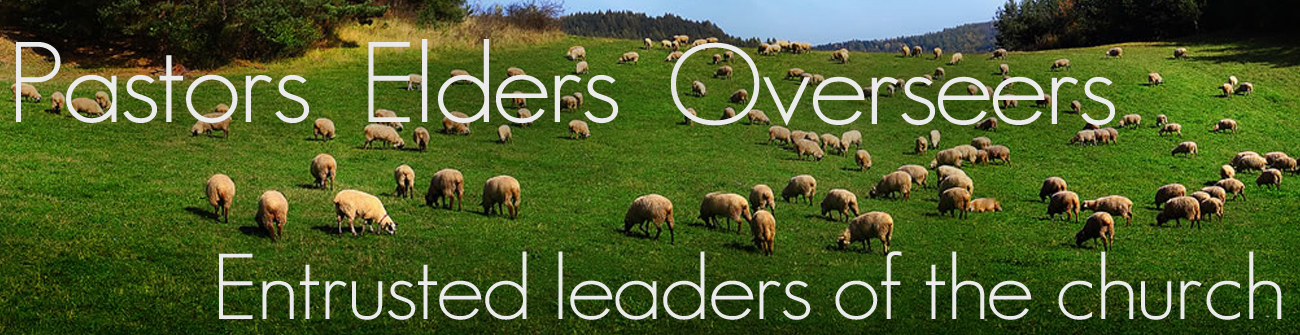 JEZUS HEEFT HET VOOR HET ZEGGEN
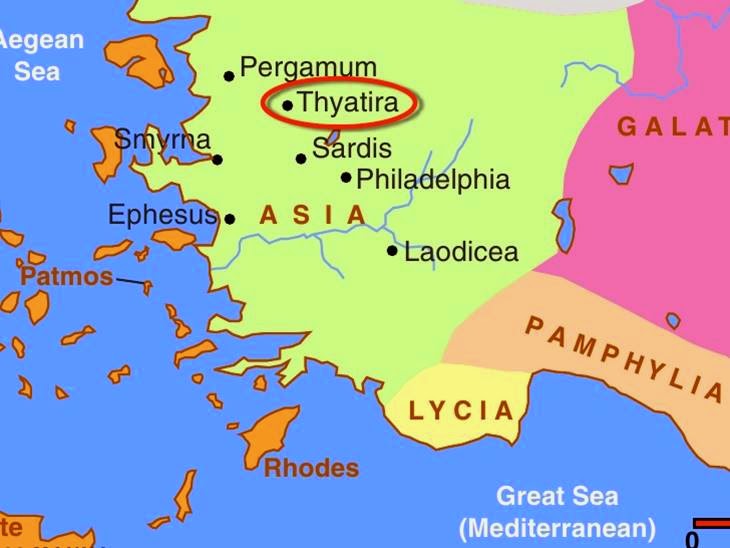 Jezus prijst

Jezus waarschuwt

Jezus bemoedigt
JEZUS HEEFT HET VOOR HET ZEGGEN
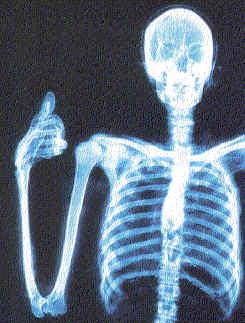 Huisbezoek en avondmaal
Groeien van complimenten
Geen ‘dood geloof’ in Tyatira
Doordringender dan röntgenstralen
Ons jaarthema: ‘(door)groeien’
JEZUS PRIJST (over verzen 18 en 19)
Izebel: code violet
Zogenaamd verstand van ‘hermeneutiek’
Zonde waarmee je dóódloopt # symbolen van léven
Jezus volgen is niet last-ig
Het geloof draait niet om geboden; Jezus centraal
JEZUS WAARSCHUWT (over verzen 20-25)
‘De Waarheid’ achterhaalt haar wel
De Baas schakelt mensen in
De dagen gaan weer lengen
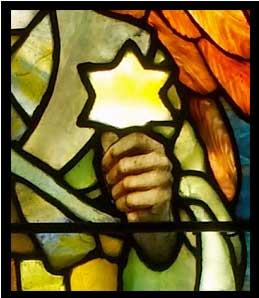 JEZUS BEMOEDIGT (over verzen 26-29)